gi¸o ¸n
Lµm quen víi v¨n häcTruyÖn: h¹t ®ç sãt
Chñ ®iÓm: ThÕ giíi thùc vËt
Chó ®ç con
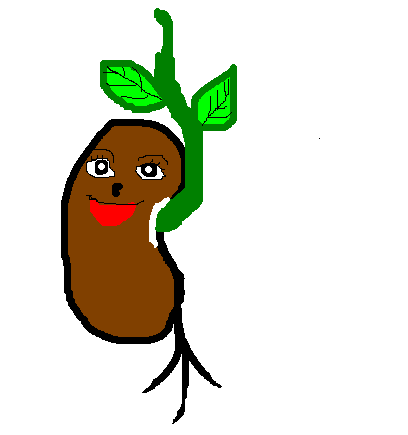 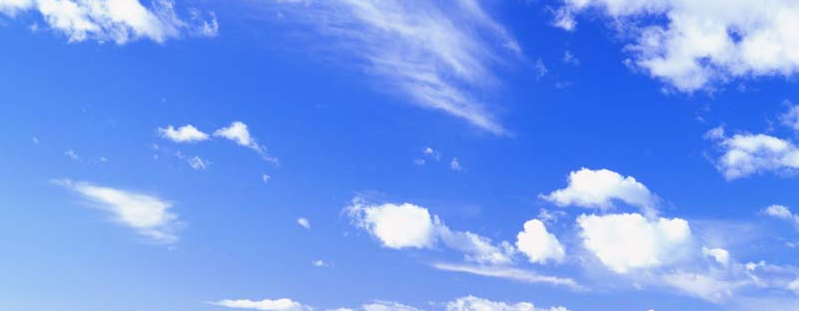 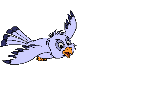 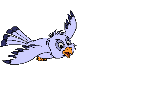 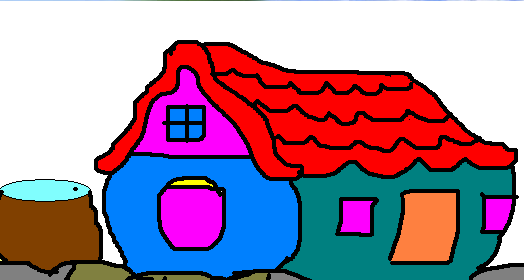 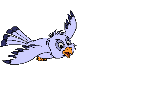 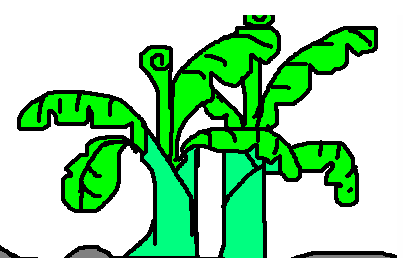 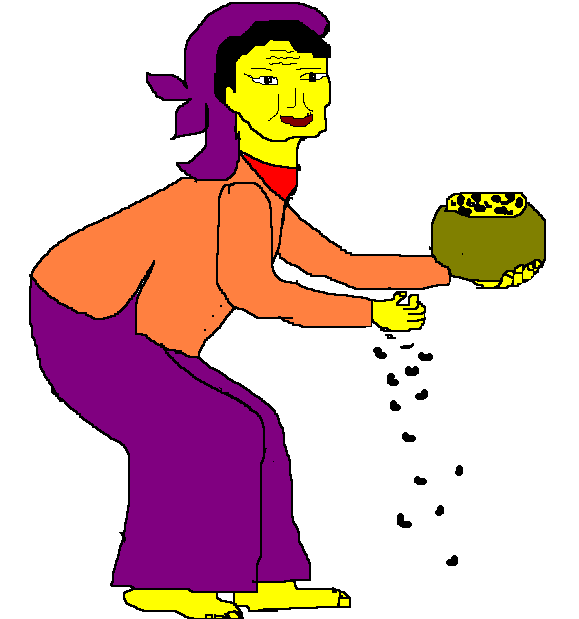 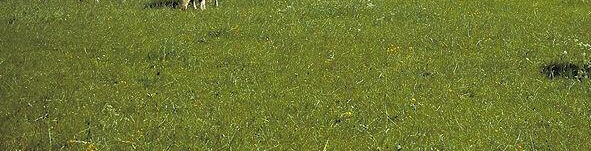 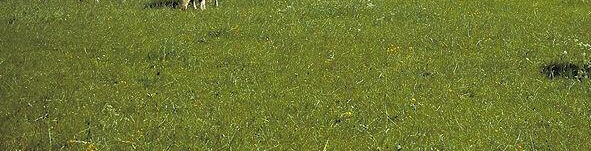 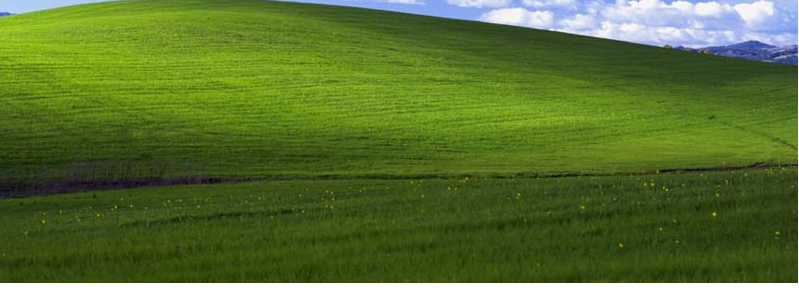 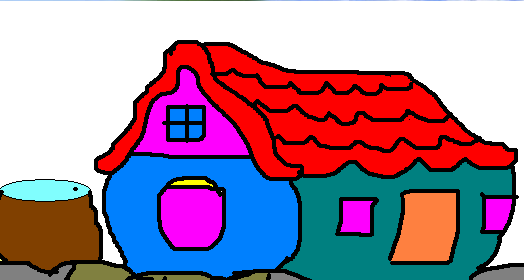 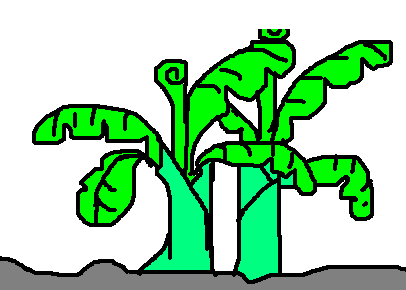 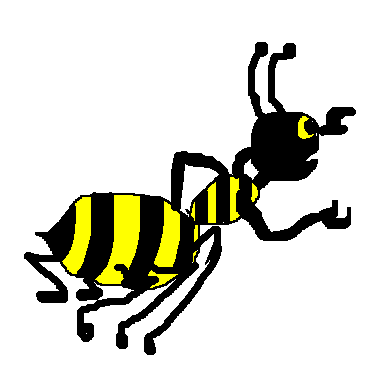 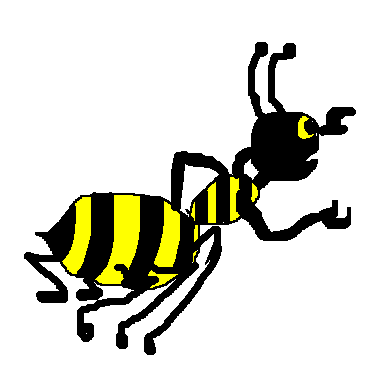 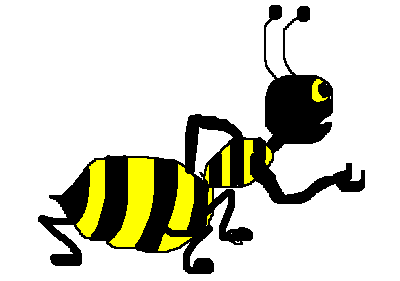 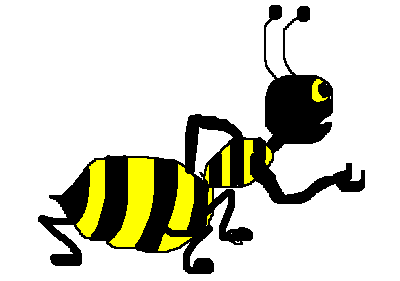 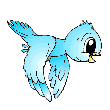 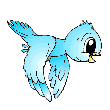 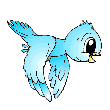 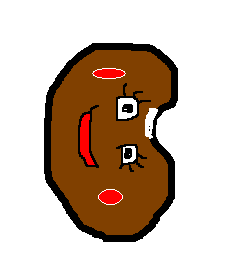 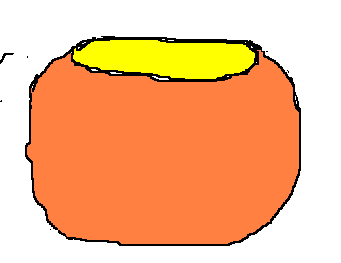 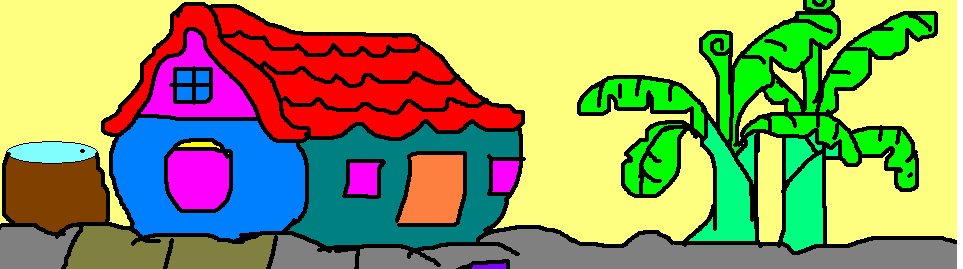 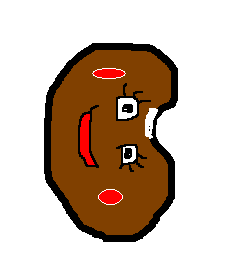 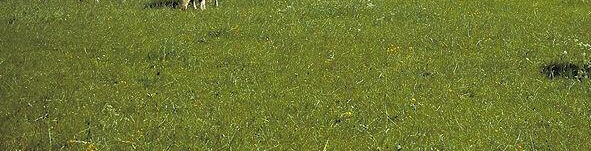 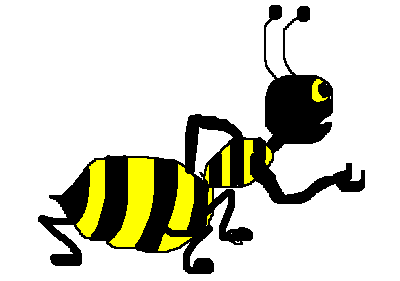 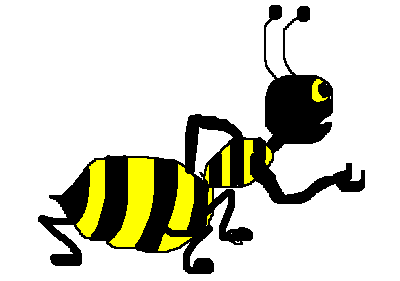 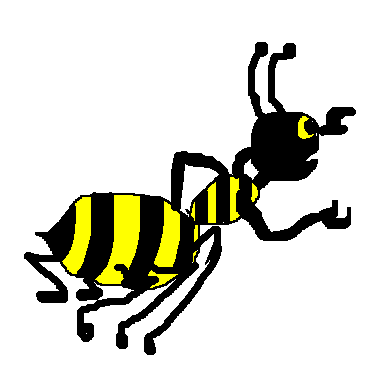 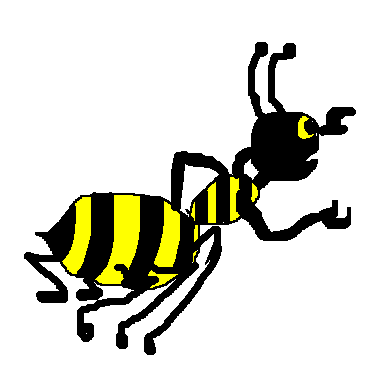 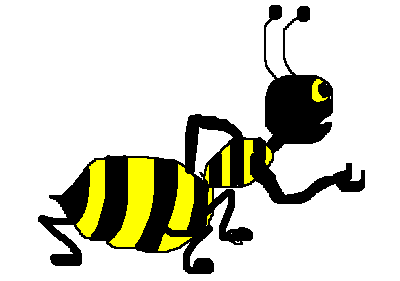 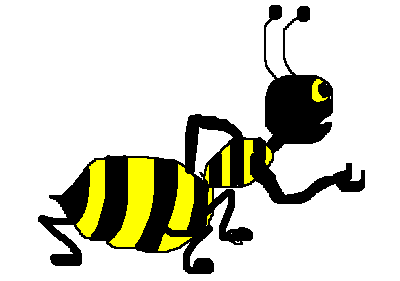 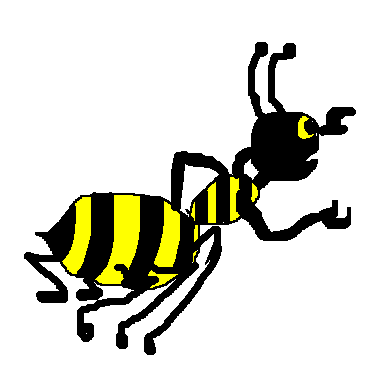 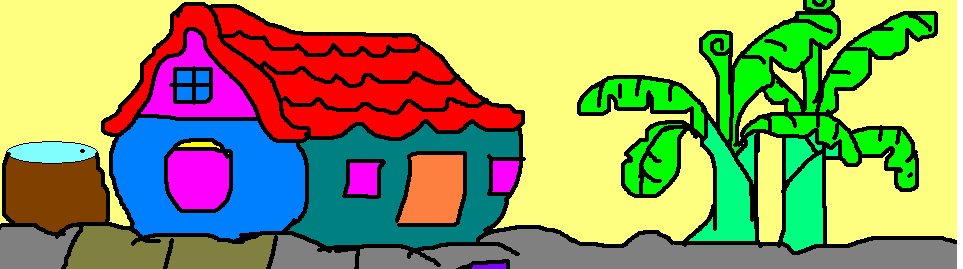 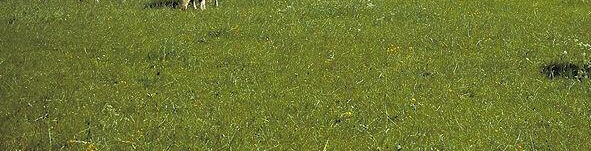 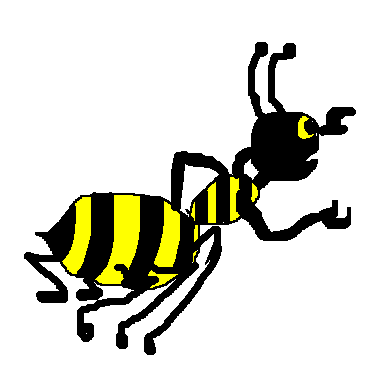 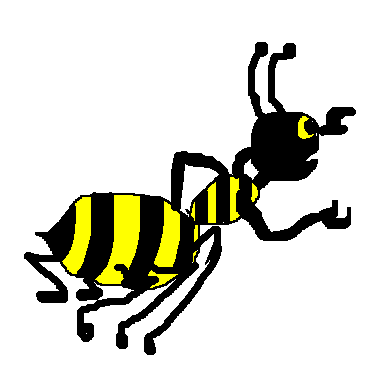 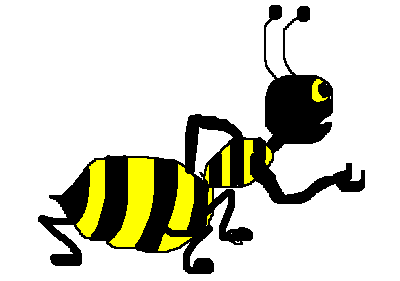 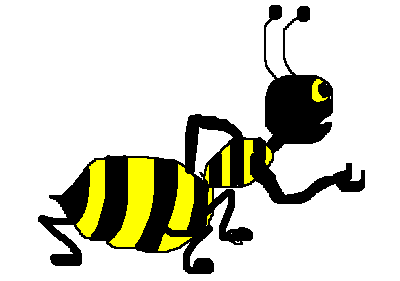 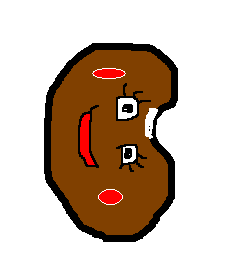 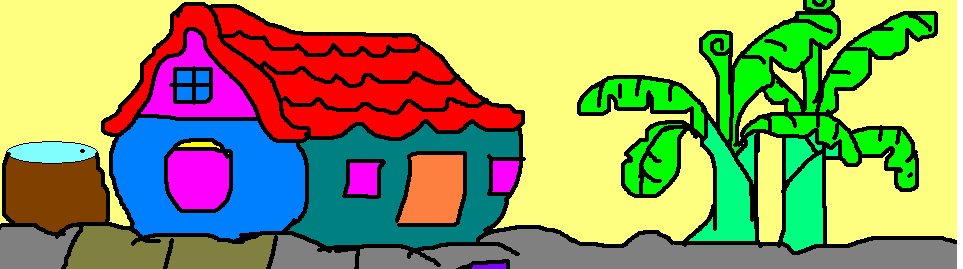 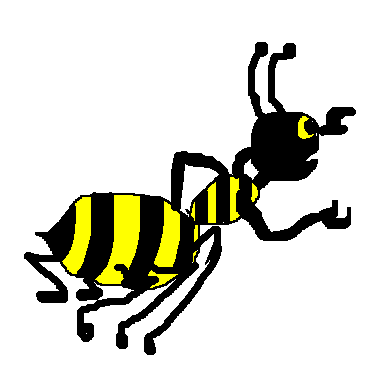 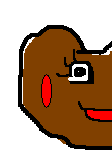 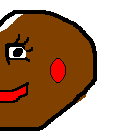 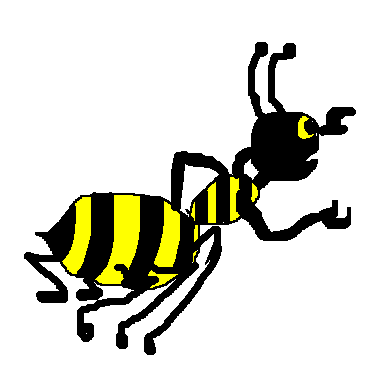 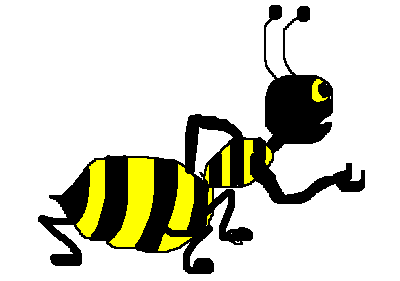 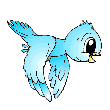 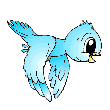 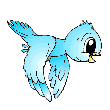 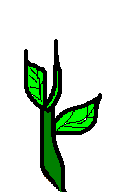 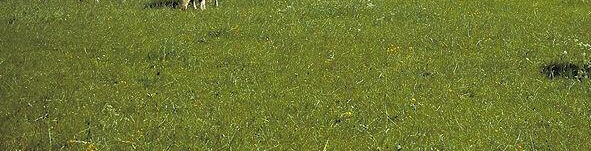 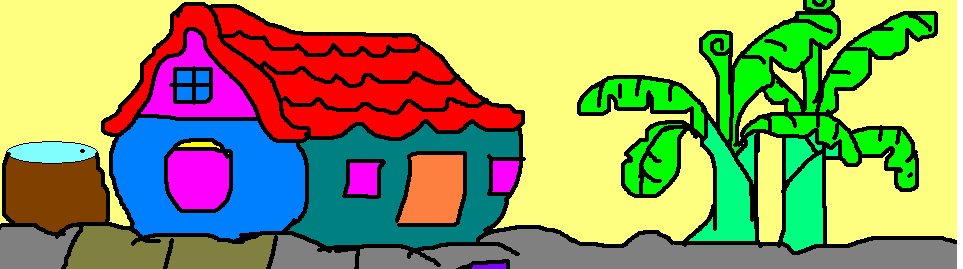 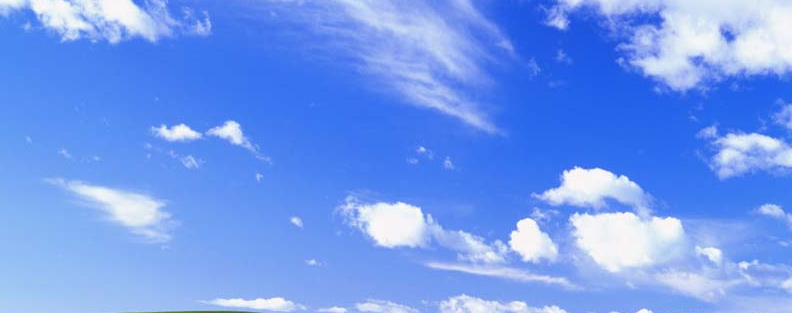 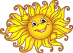 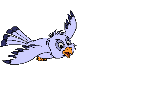 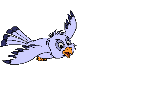 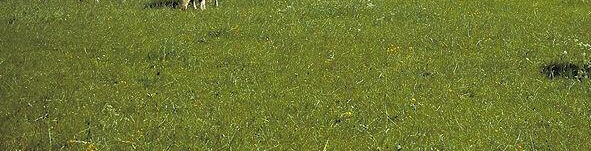 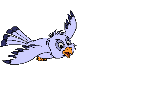 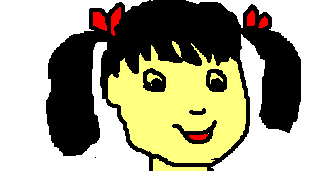 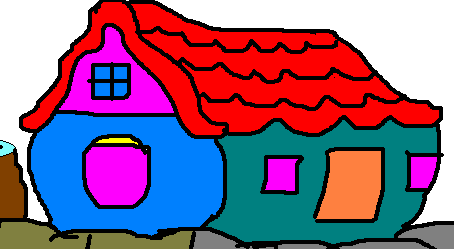 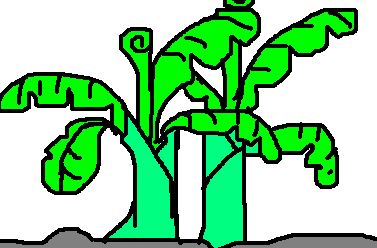 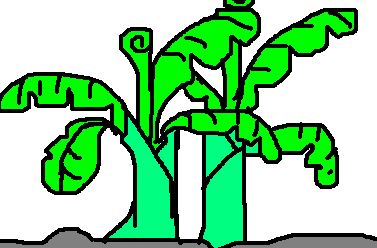 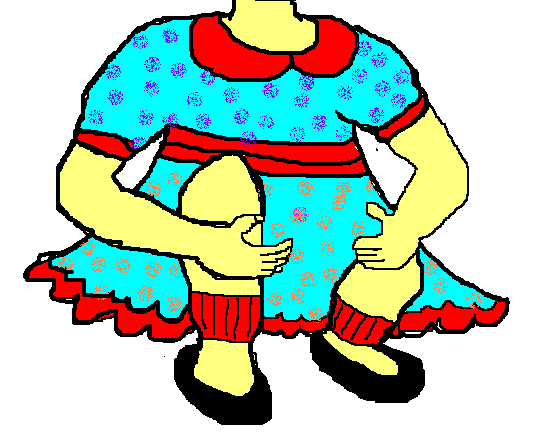 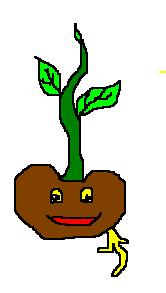 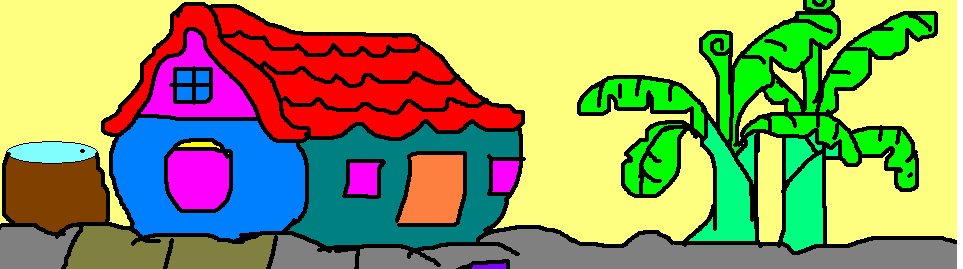 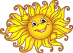 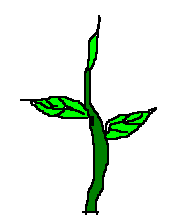 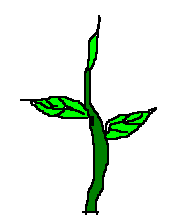 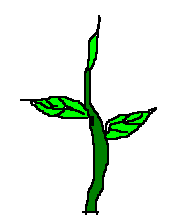 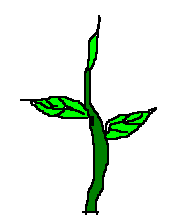 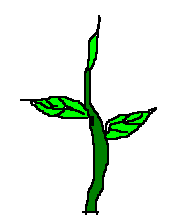 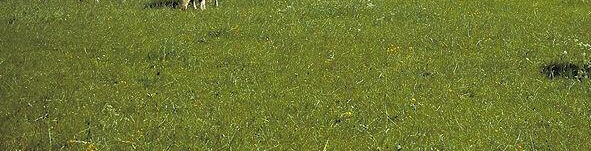 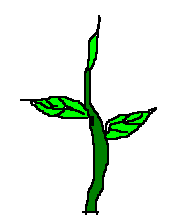 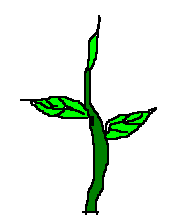 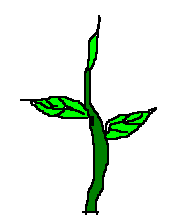 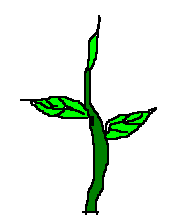 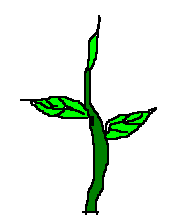 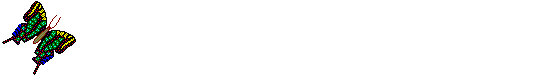 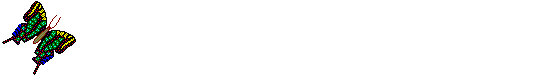 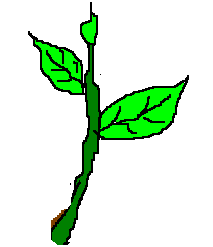 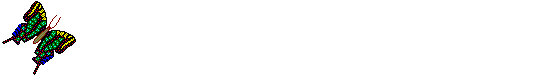 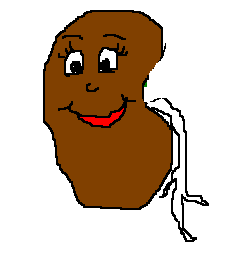 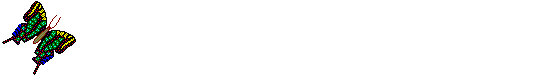 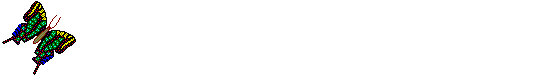 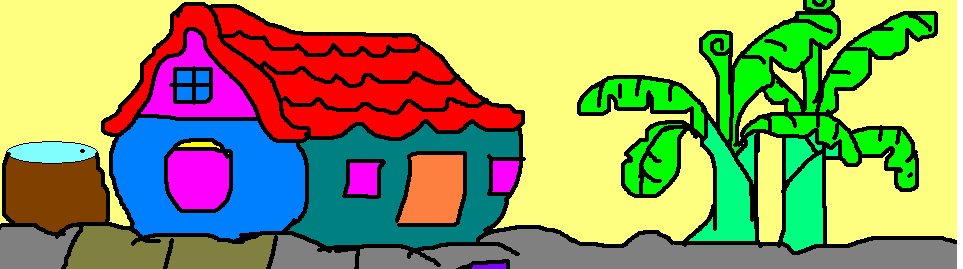 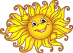 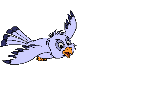 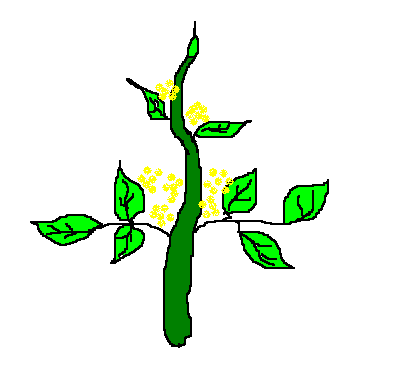 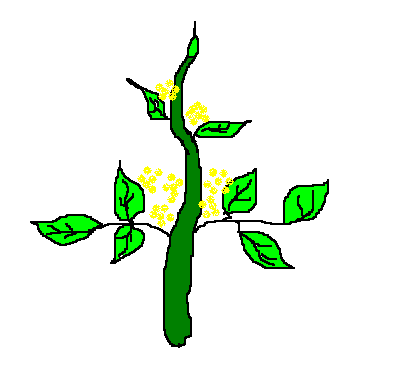 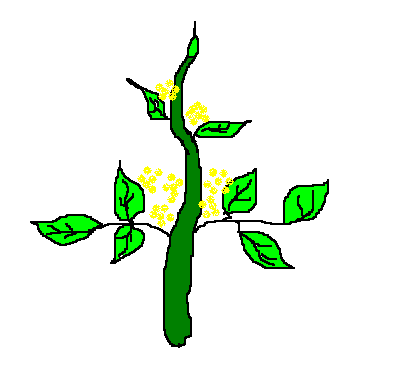 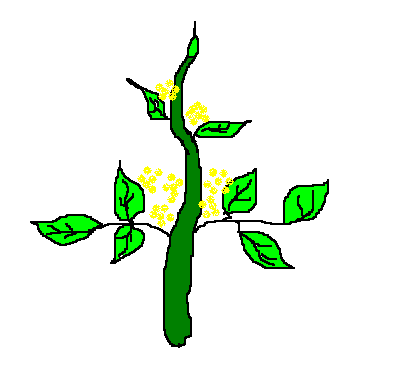 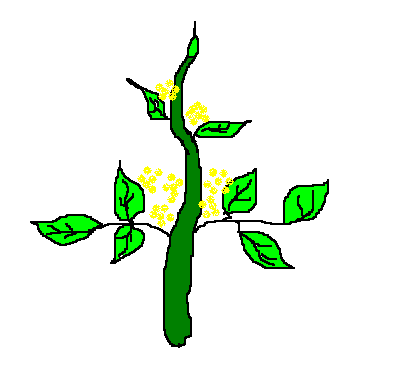 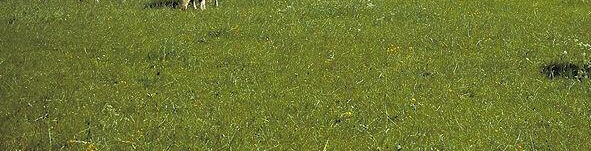 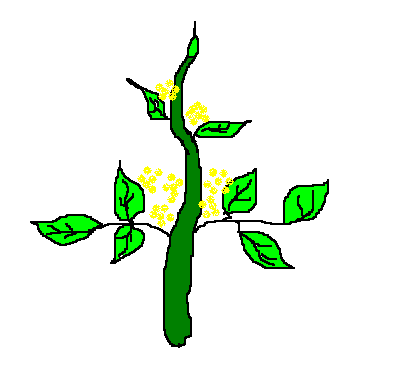 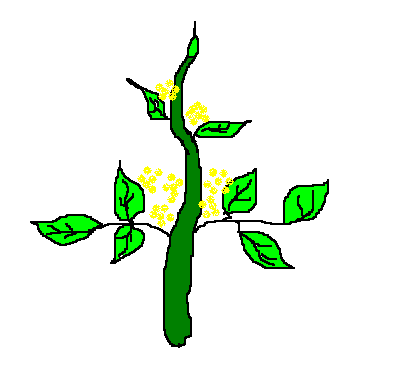 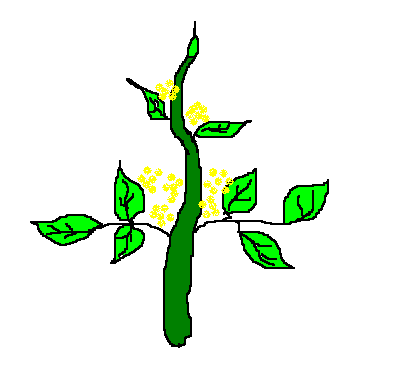 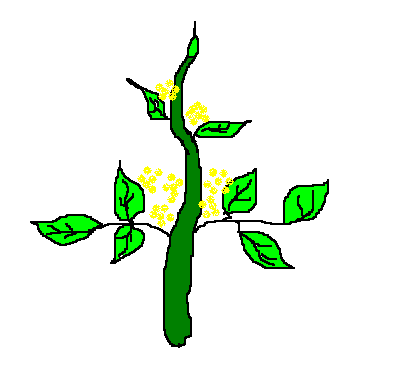 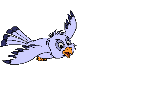 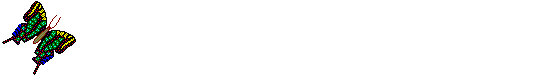 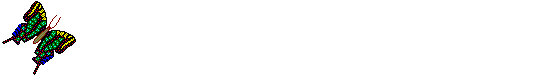 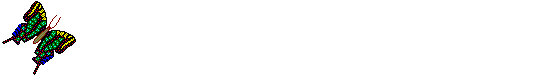